МНОЖЕЊЕ И ДИЈЕЉЕЊЕ БРОЈЕМ 2
МАТЕМАТИКА ЗА 3. РАЗРЕД
Приказано на слици напиши у облику сабирања и множења.



                                                      

                                 2 + 2 + 2 + 2 + 2 + 2 = 12    
                                6 ∙ 2 = 12
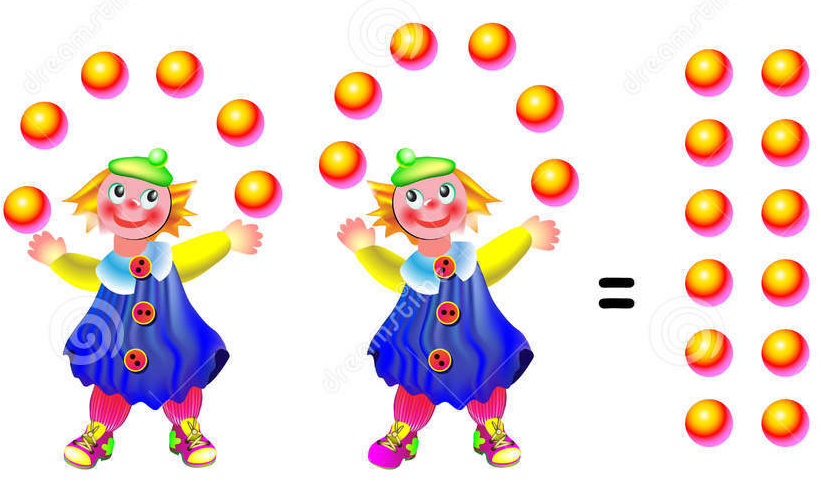 2. Заокружи тачан производ!
3.  Обрнутом рачунском операцијом провјери тачност    	задатка.
18 : 2 = 9        или        
20 : 2 = 10      или        
10 : 2 = 5        или        
8 : 2 = 4          или
9 ∙ 2 = 18
10 ∙ 2 = 20
5 ∙ 2 = 10
4 ∙ 2 = 8
4. Напиши одговарајући број у празно поље кућице.
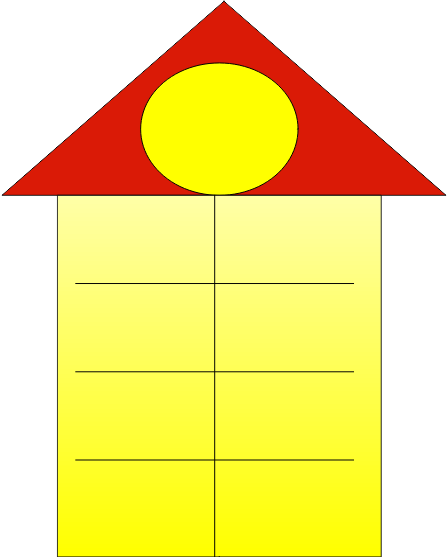 ∙ 2
5
10
14
7
9
18
4
8
5. Учитељица треба равномјерно подијелити 14 	уџбеника на 2 ученика. Колико ће сваки ученик 	добити уџбеника?
14 : 2 =
7
Одговор:
Сваки ученик ће добити 7 књига.
6.     Мила је добила 8 пута по 2 шналице у пакету.               	Колико Мила има шналица укупно?
8 ∙ 2 =
16
Одговор:
Мила има укупно 16 шналица.
ЗАДАТАК ЗА САМОСТАЛНИ РАД:
Поновити  таблицу множења бројем 2.